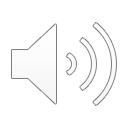 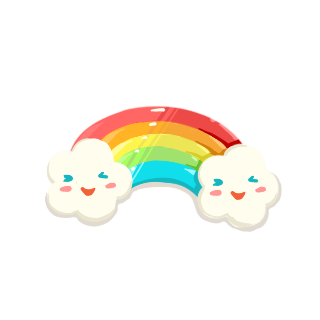 PHÒNG GIÁO DỤC  VÀ  ĐÀO TẠO QUẬN LONG BIÊN
TRƯỜNG TIỂU HỌC PHÚC LỢI
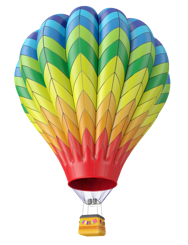 TIẾNG VIỆT
TỪ NGỮ CHỈ SỰ VẬT, HOẠT ĐỘNG. 
CÂU NÊU HOẠT ĐỘNG.
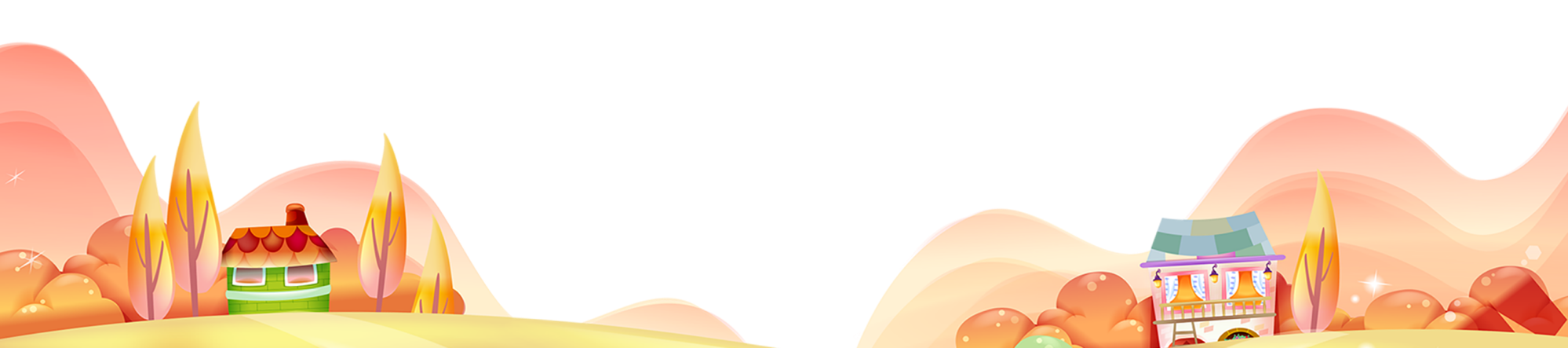 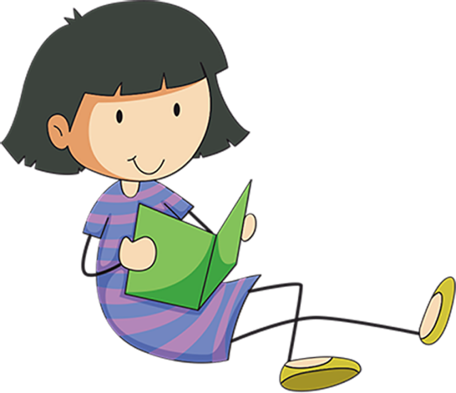 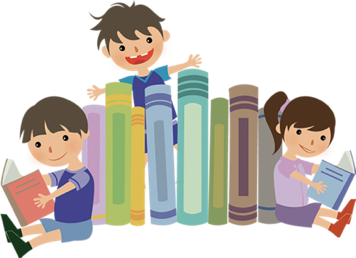 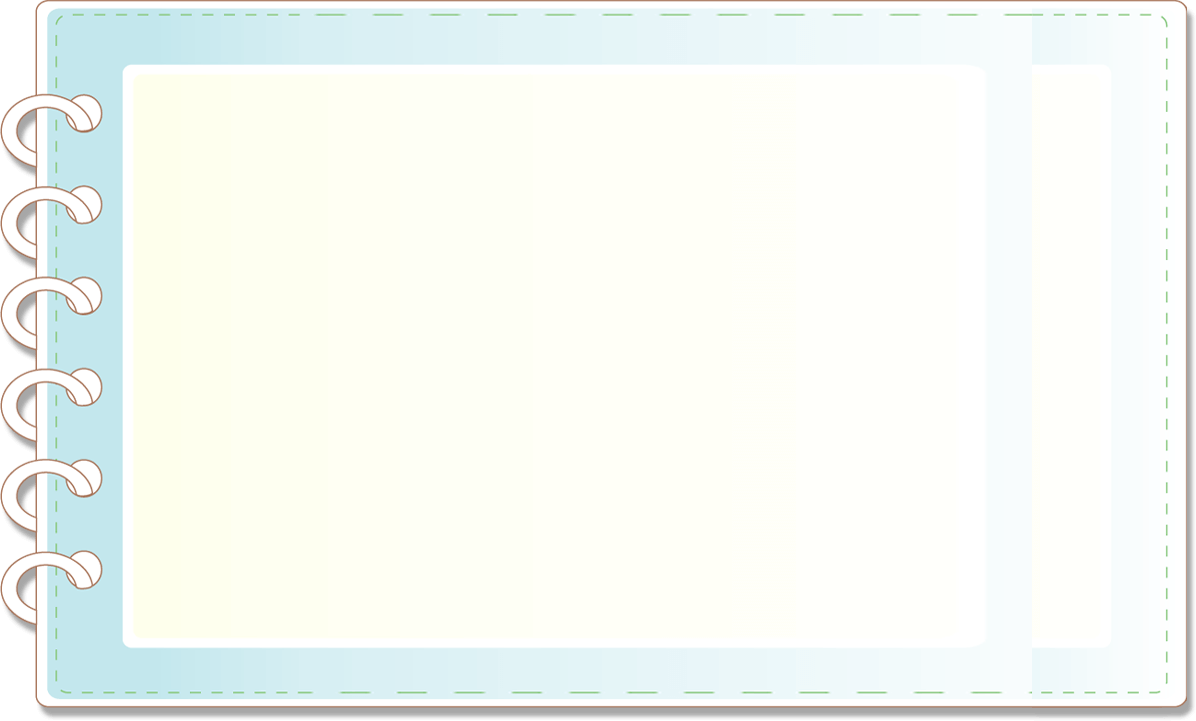 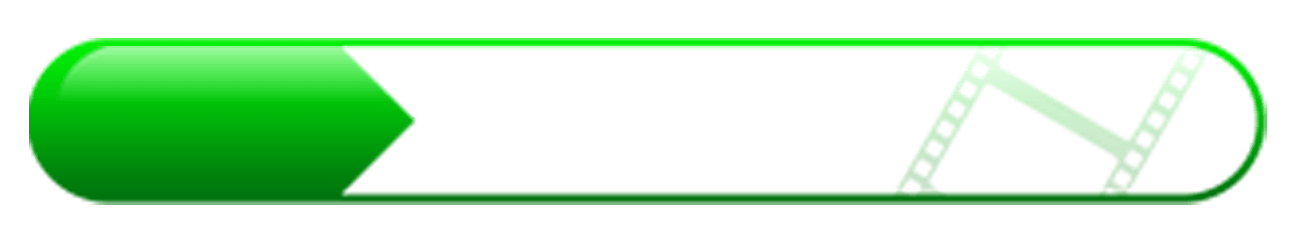 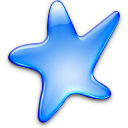 Phát triển vốn từ chỉ sự  vật (sự vật học sinh có hoặc thấy ở trường.
MỤC TIÊU
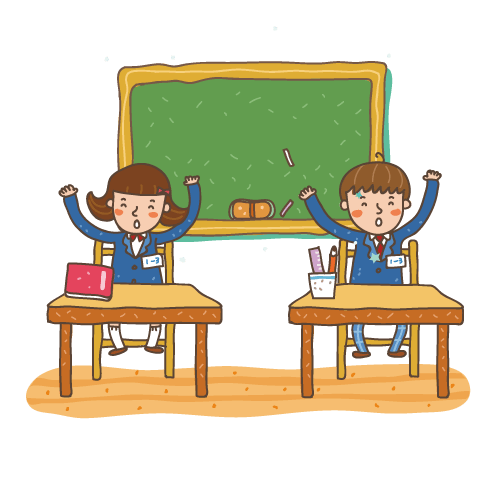 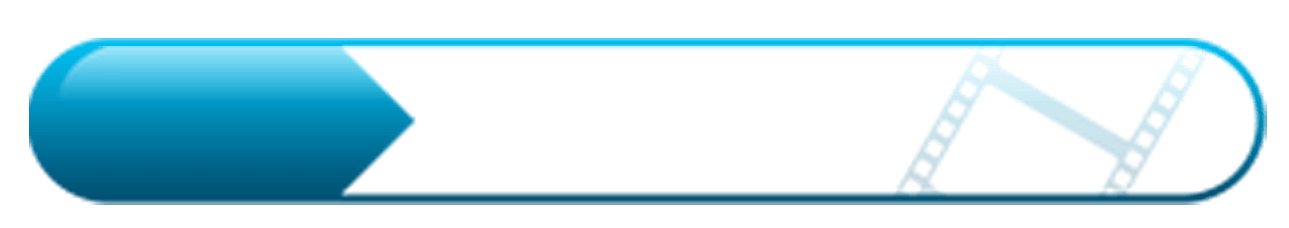 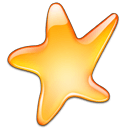 Phát triển vốn từ chỉ hoạt động (hoạt động của học sinh ở trường.
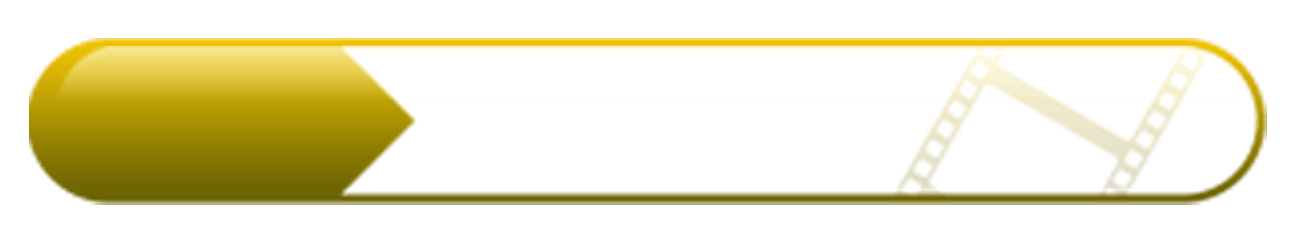 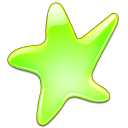 4
Đặt câu nêu hoạt động.
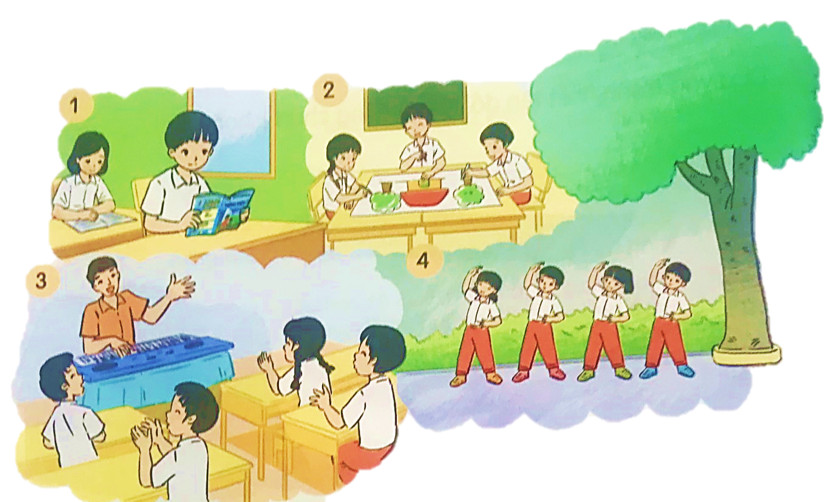 1
Nhìn tranh, tìm từ ngữ
a. Chỉ sự vật.
b. Chỉ hoạt động.
Thảo luận nhóm
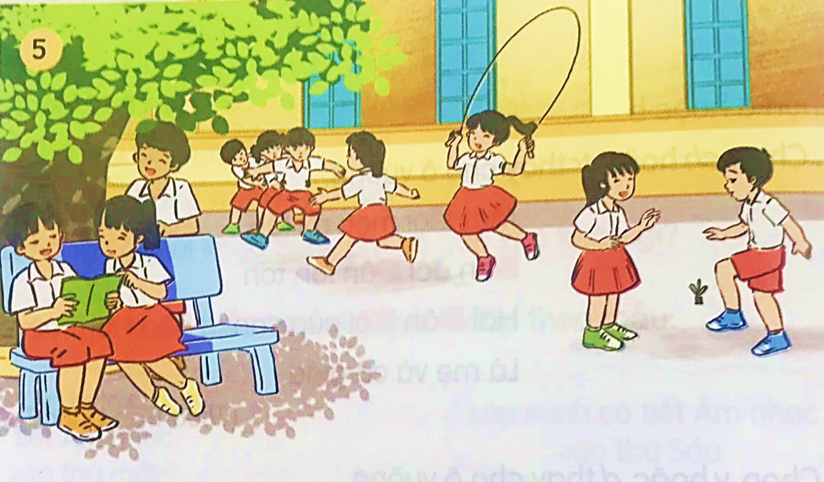 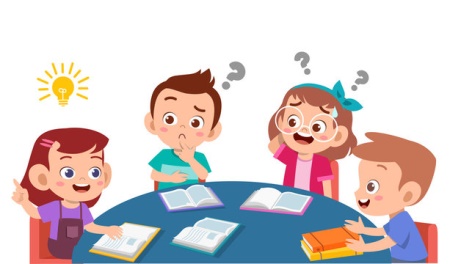 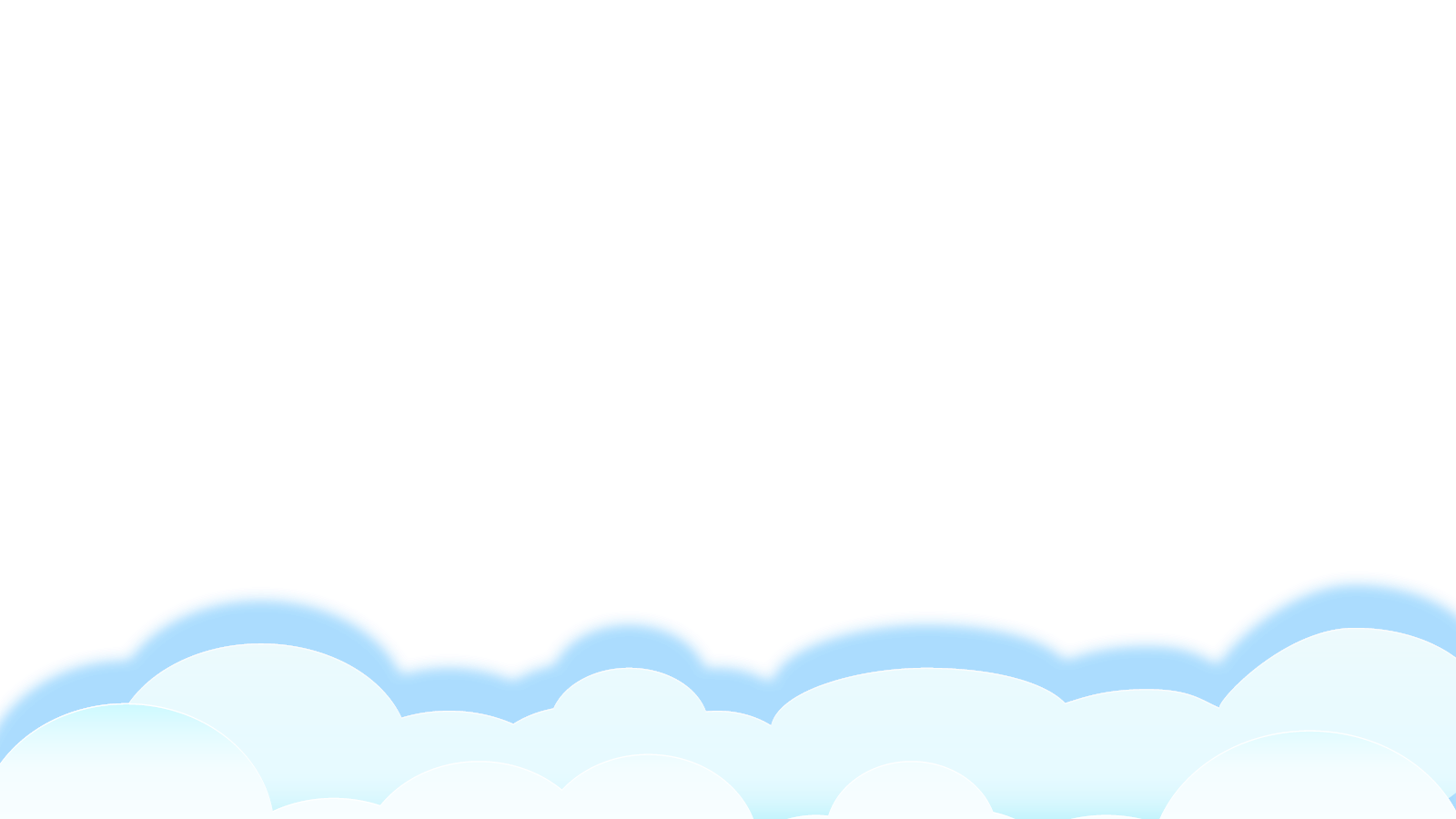 Trò chơi
Ai nhanh, ai đúng?
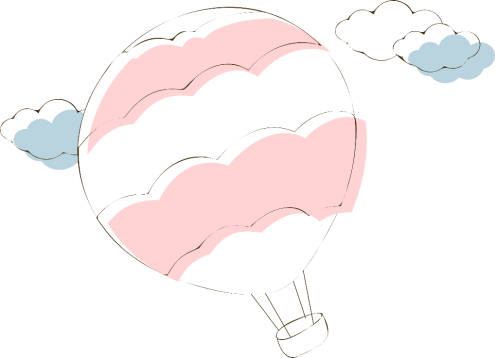 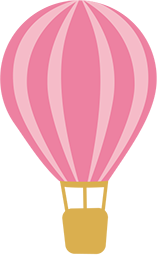 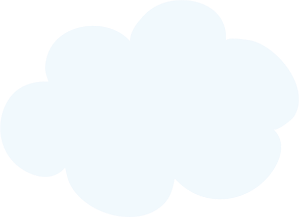 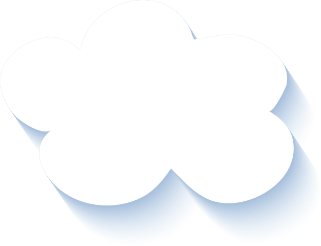 Cách chơi: Mỗi đội gồm 5 thành viên. Lần lượt các thành viên trong nhóm sẽ viết một từ chỉ sự vật(hoạt động) có trong tranh. Kết thúc trò chơi, viết được đúng nhiều từ hơn đội đó sẽ giành chiến thắng.
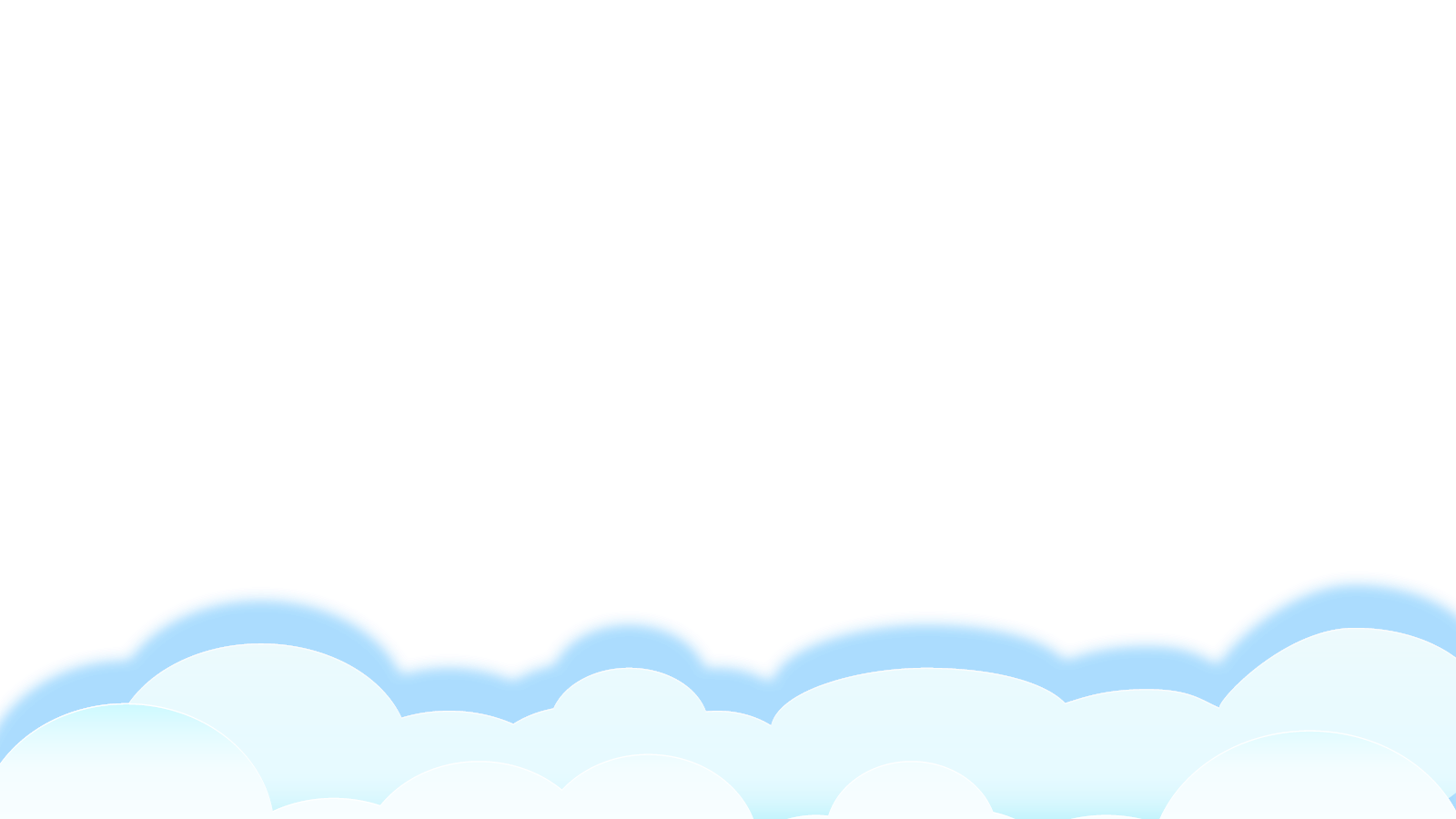 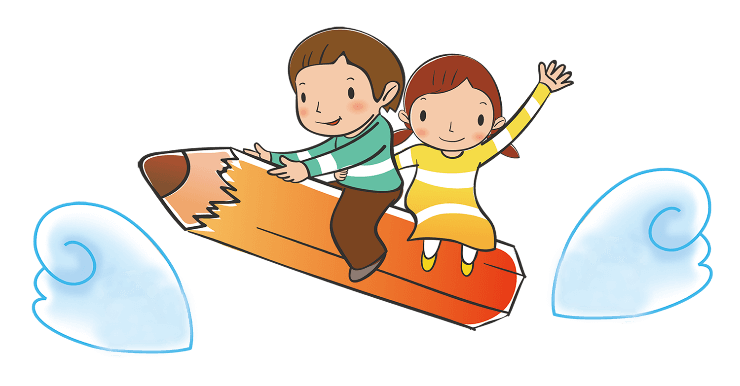 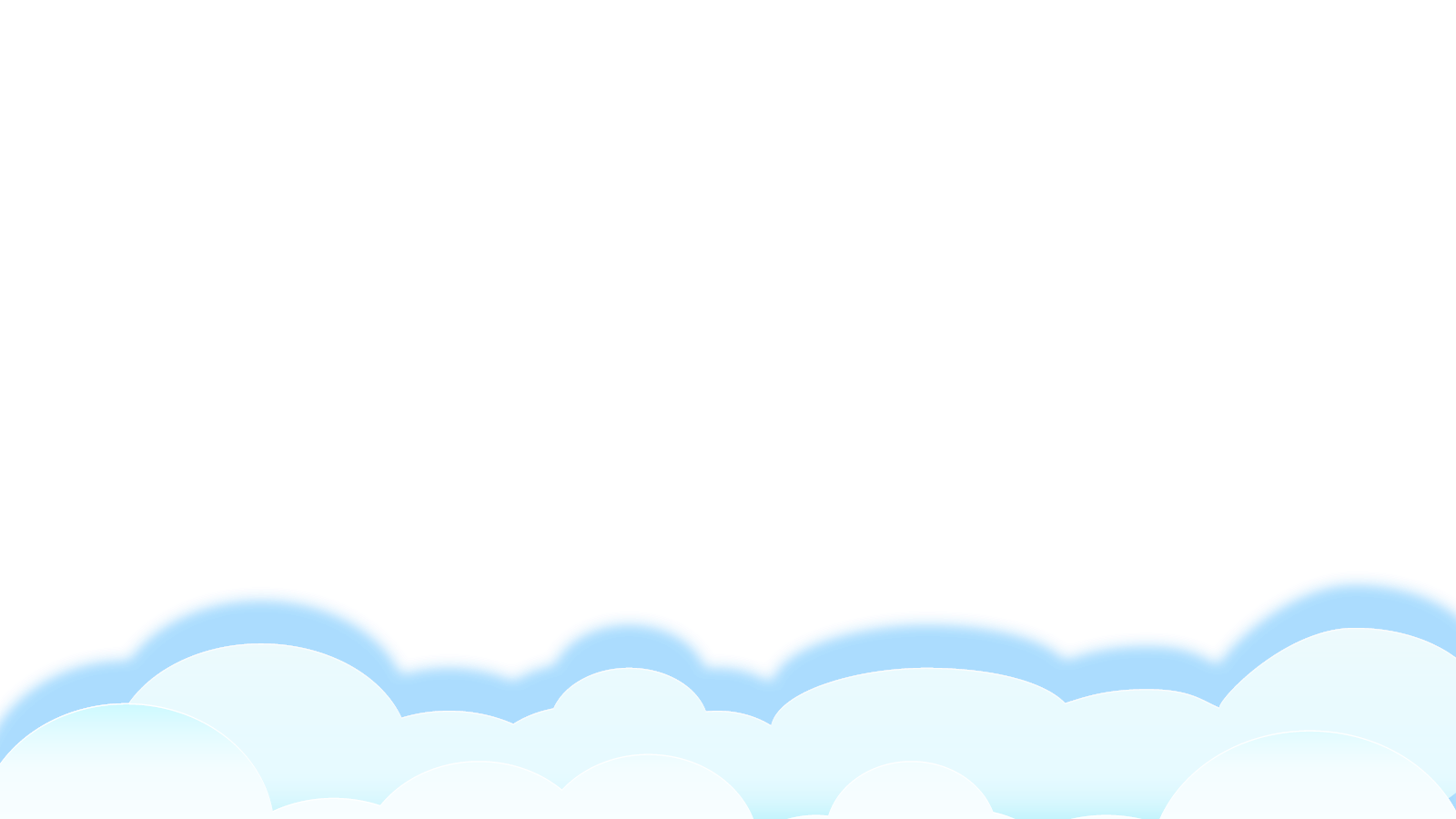 [Speaker Notes: GV chốt lại đáp án]
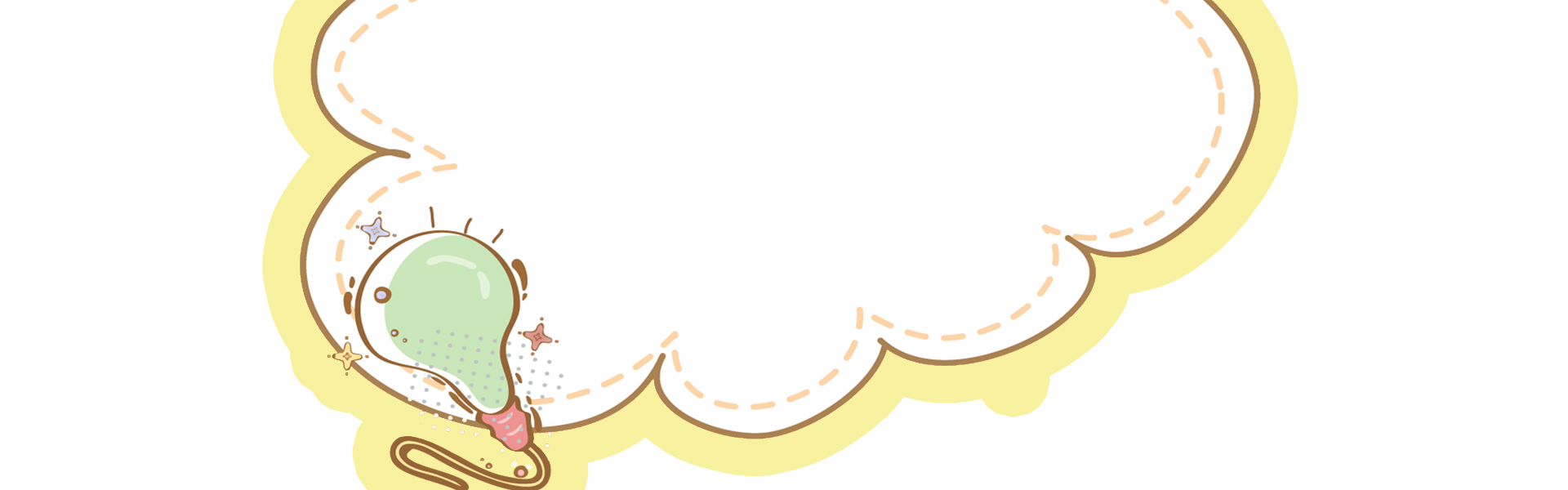 Tìm thêm một số từ ngữ chỉ sự vật (hoạt động) ở trường học của em?
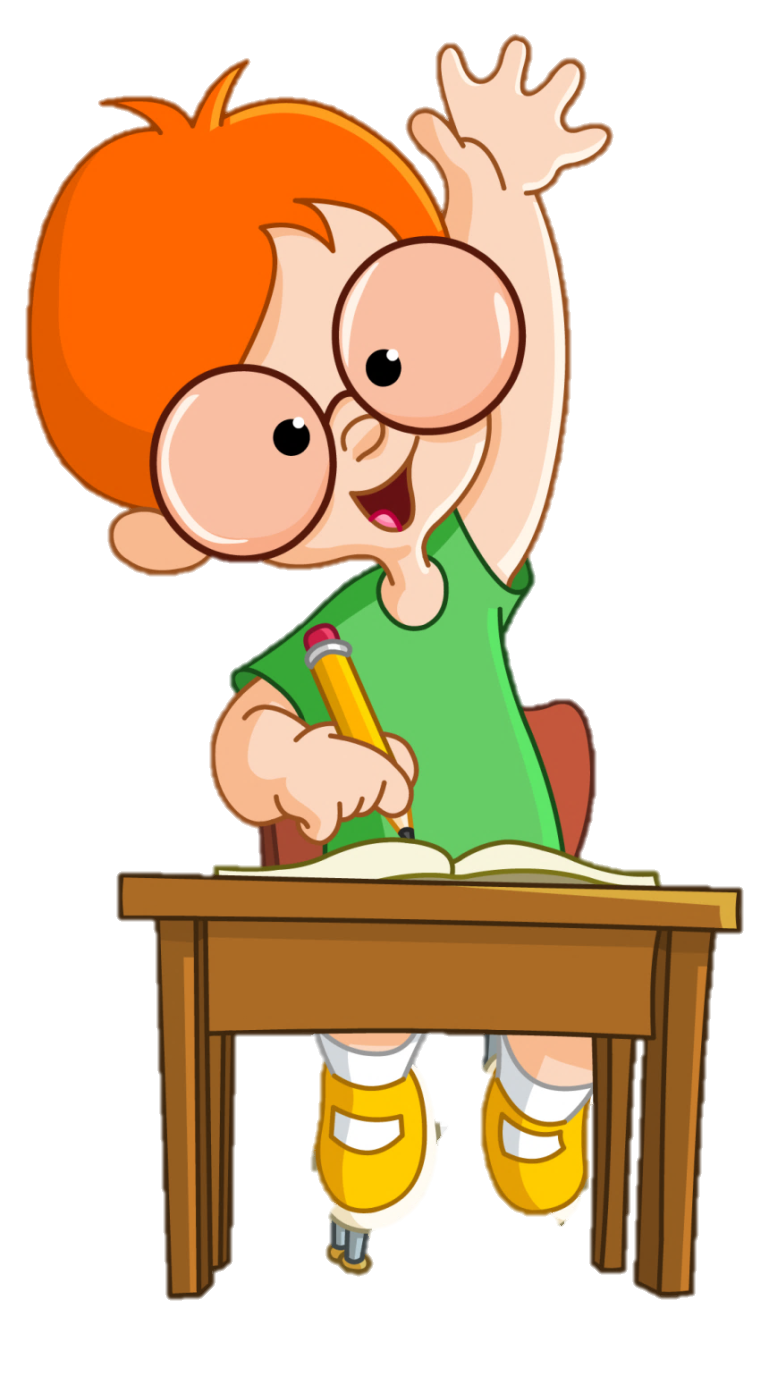 - Chỉ sự vật: Bảng tin, trống trường, cột cờ, bảng tin, máy tính, máy chiếu,…
- Chỉ hoạt động: giảng bài, đọc bài, viết bài, múa hát, …
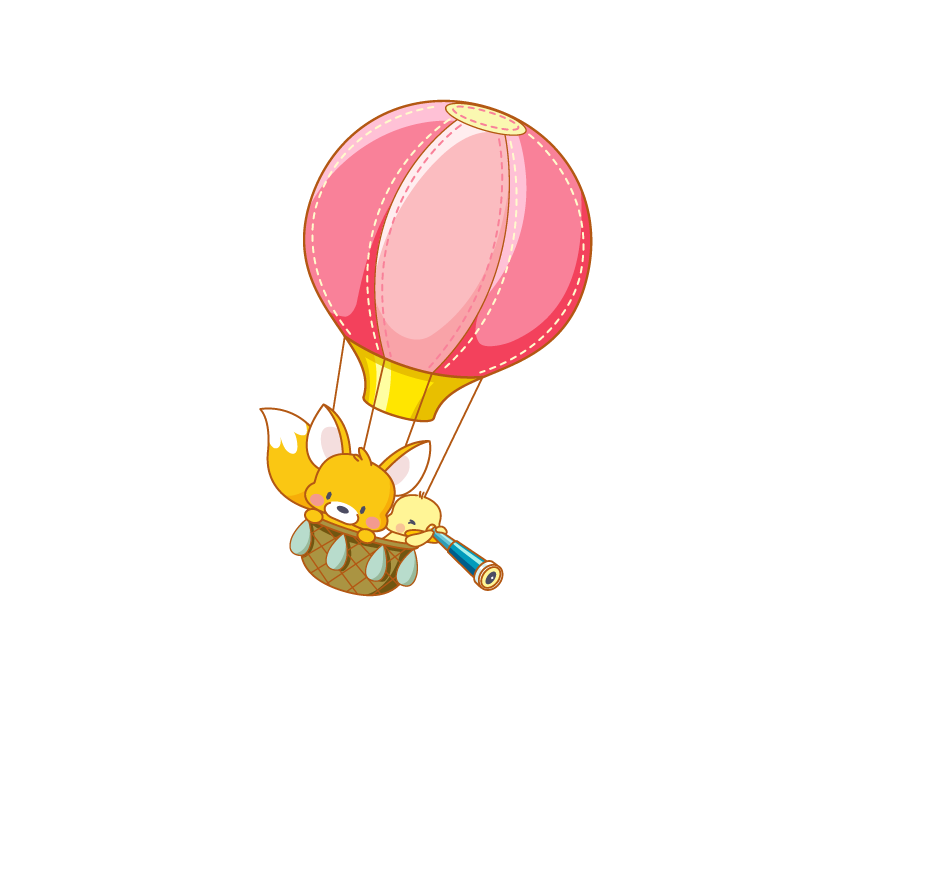 2
Đặt một câu nêu hoạt động với từ ngữ vừa tìm được.
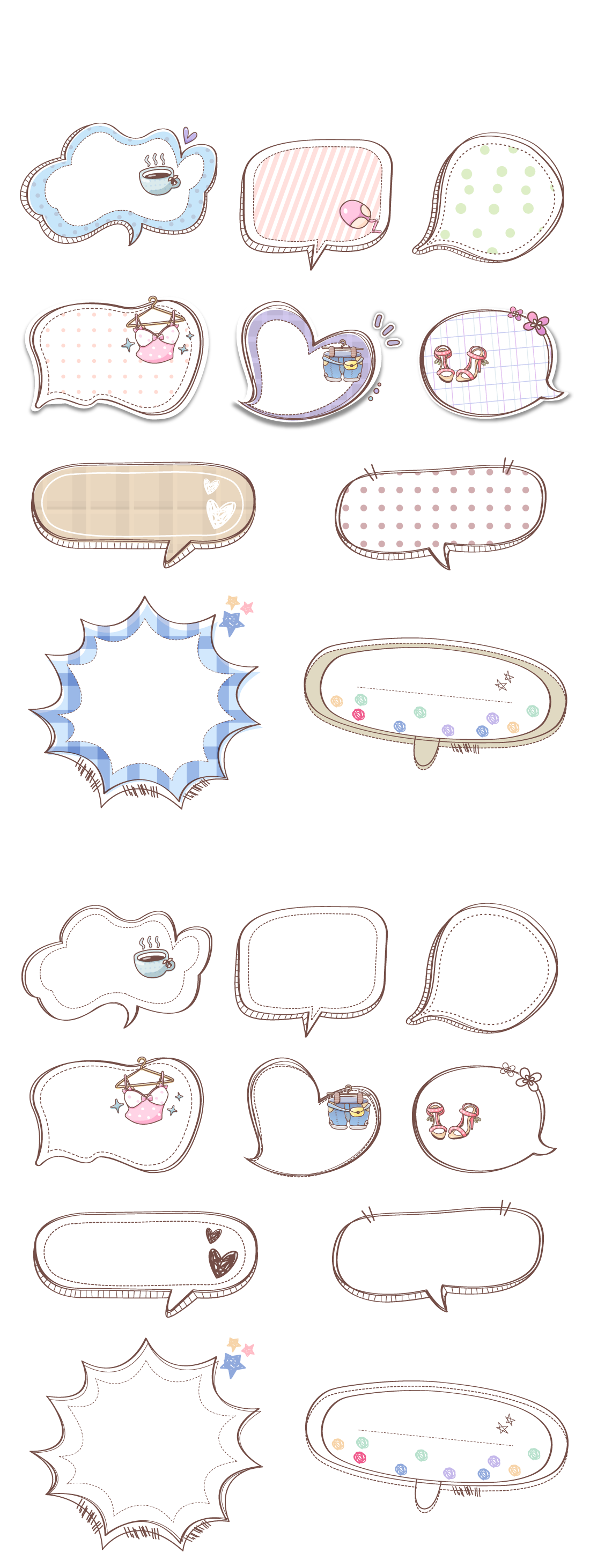 - Bạn Minh đang đá cầu.
đá cầu
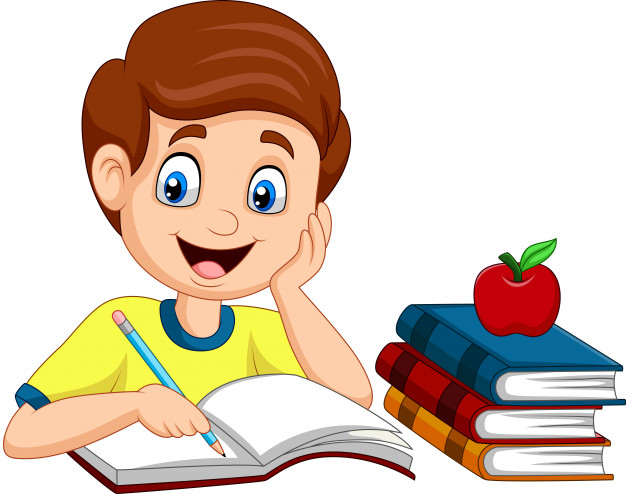 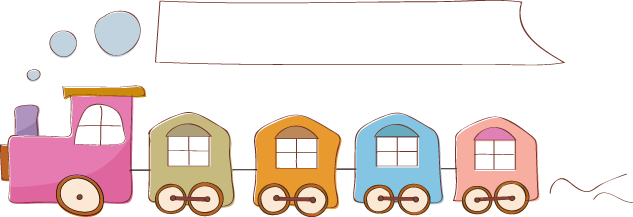 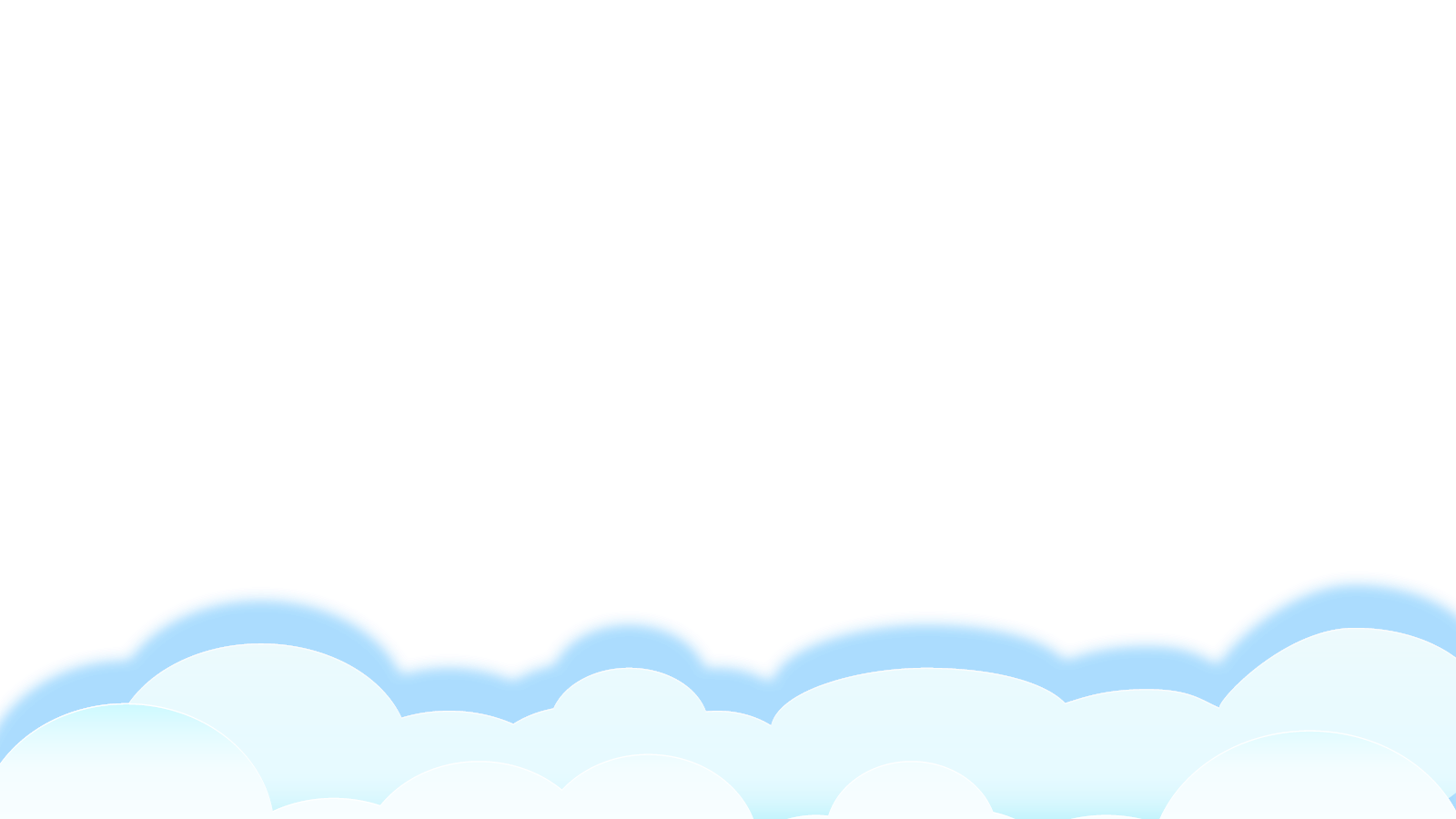 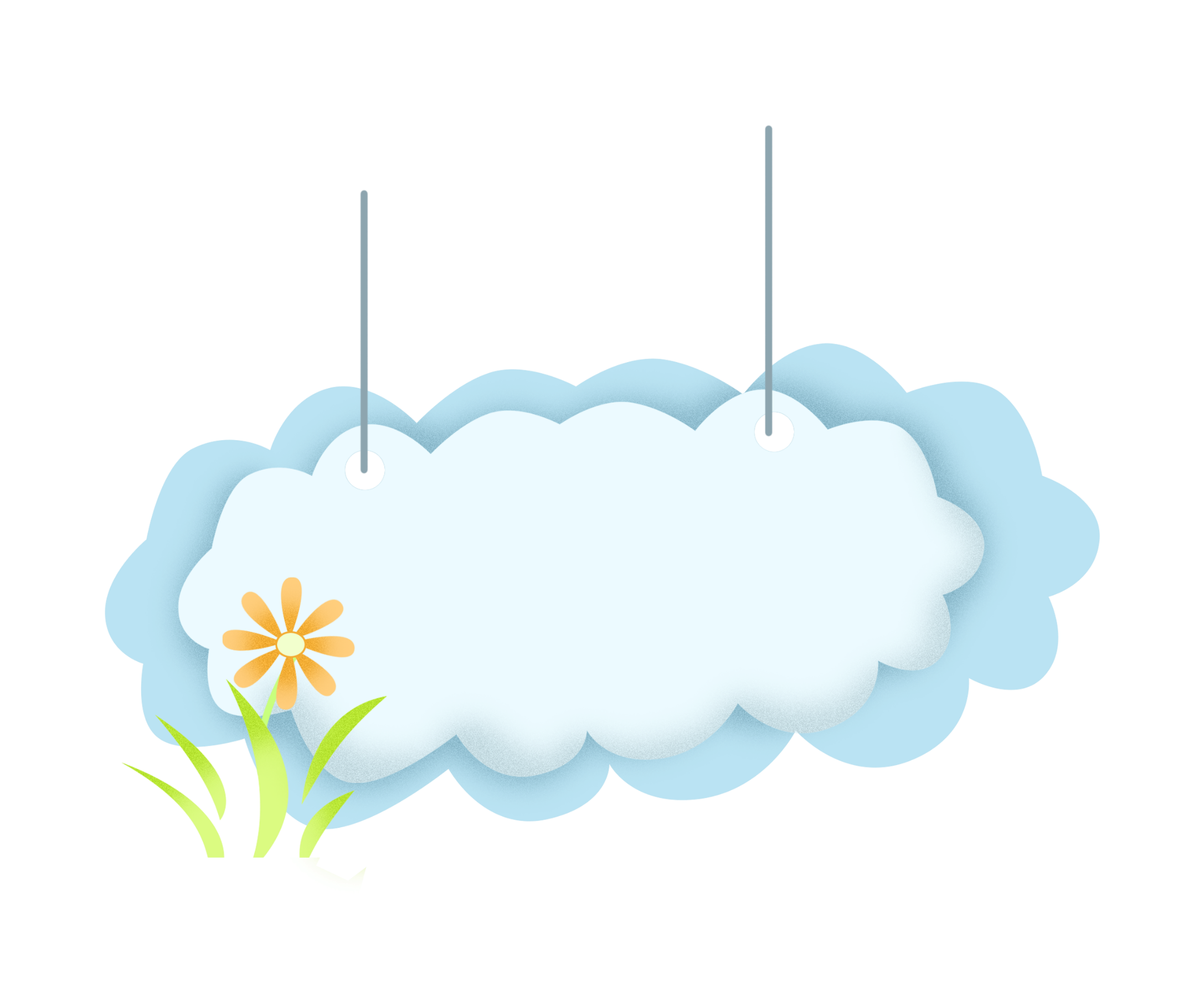 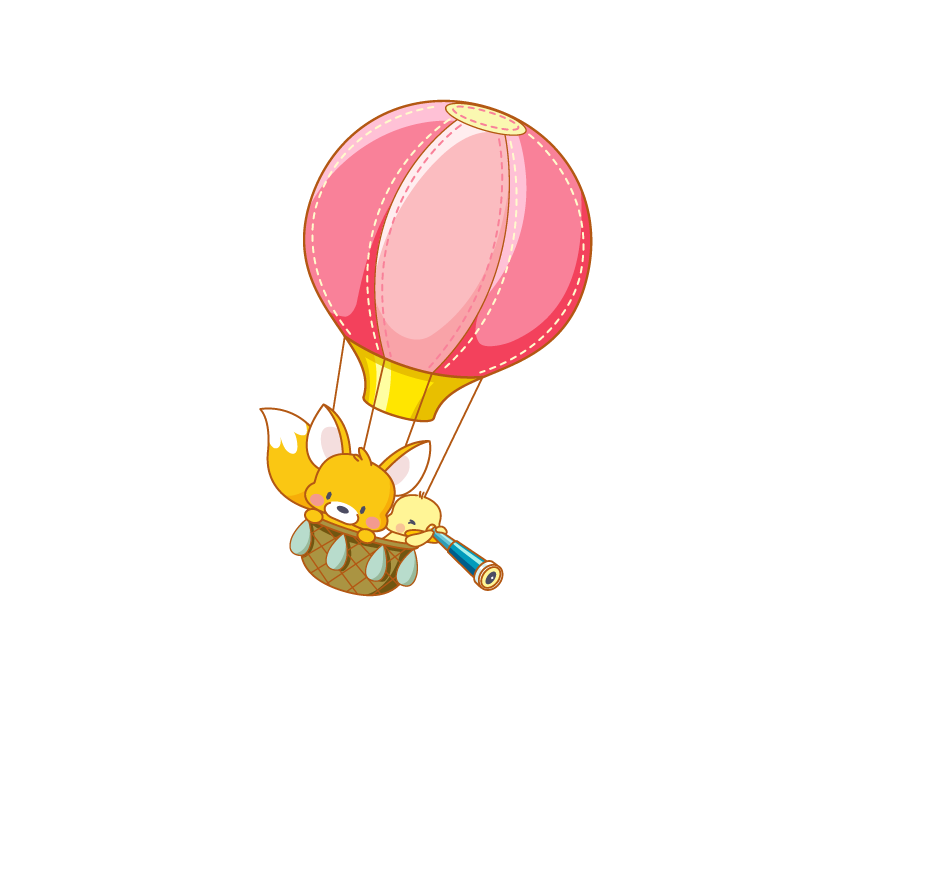 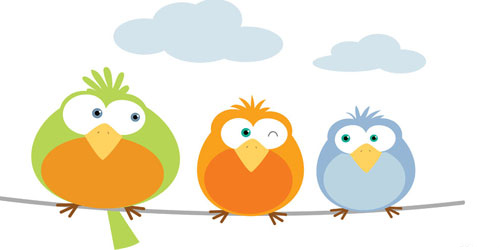 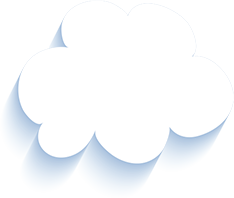 Dặn dò
Ôn tập cách đặt câu nêu hoạt động.
Xem trước bài sau trang 47.
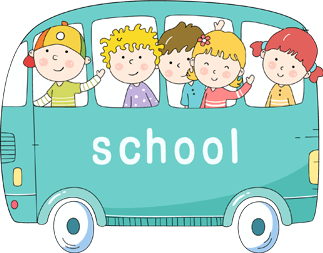 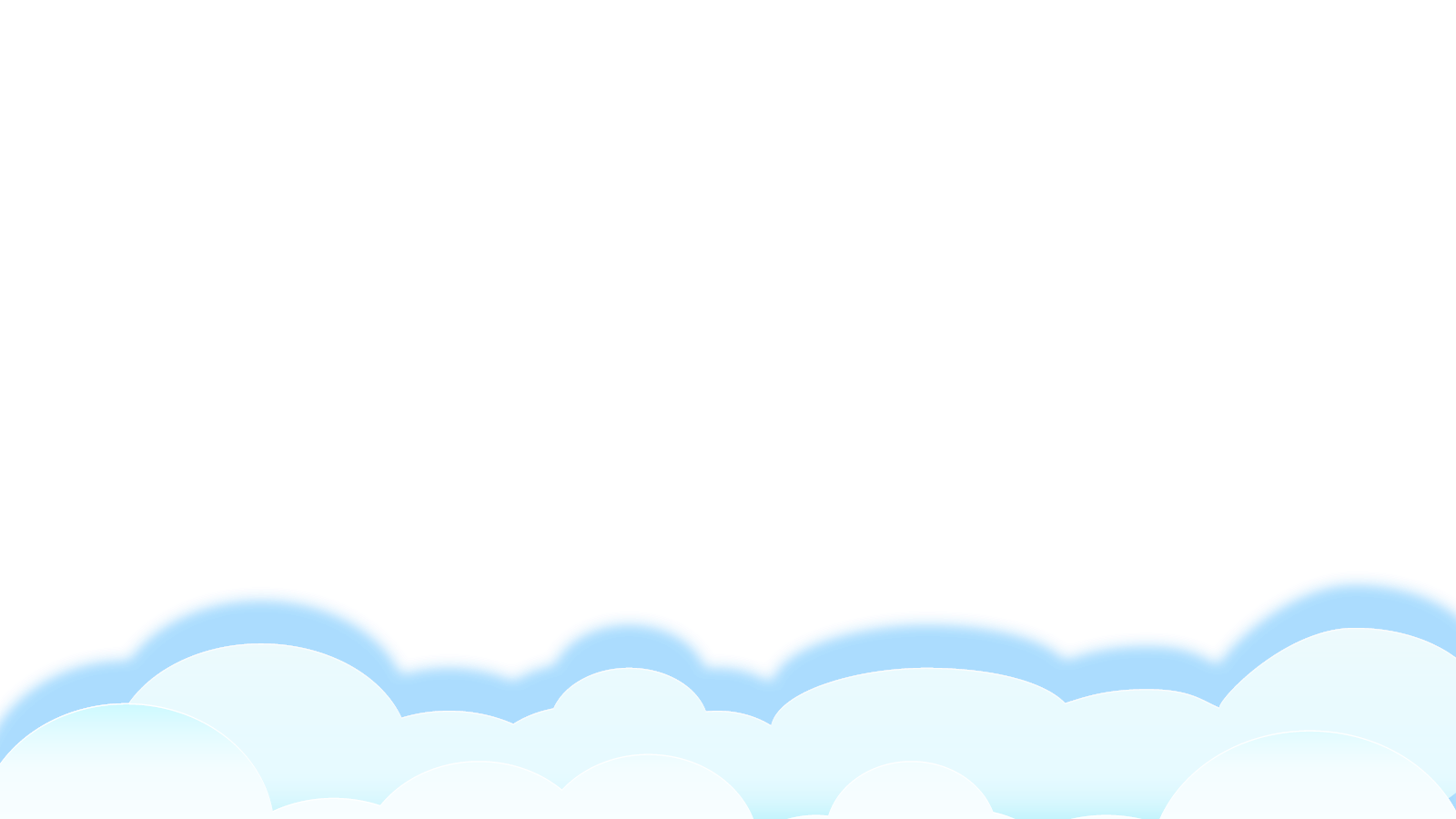 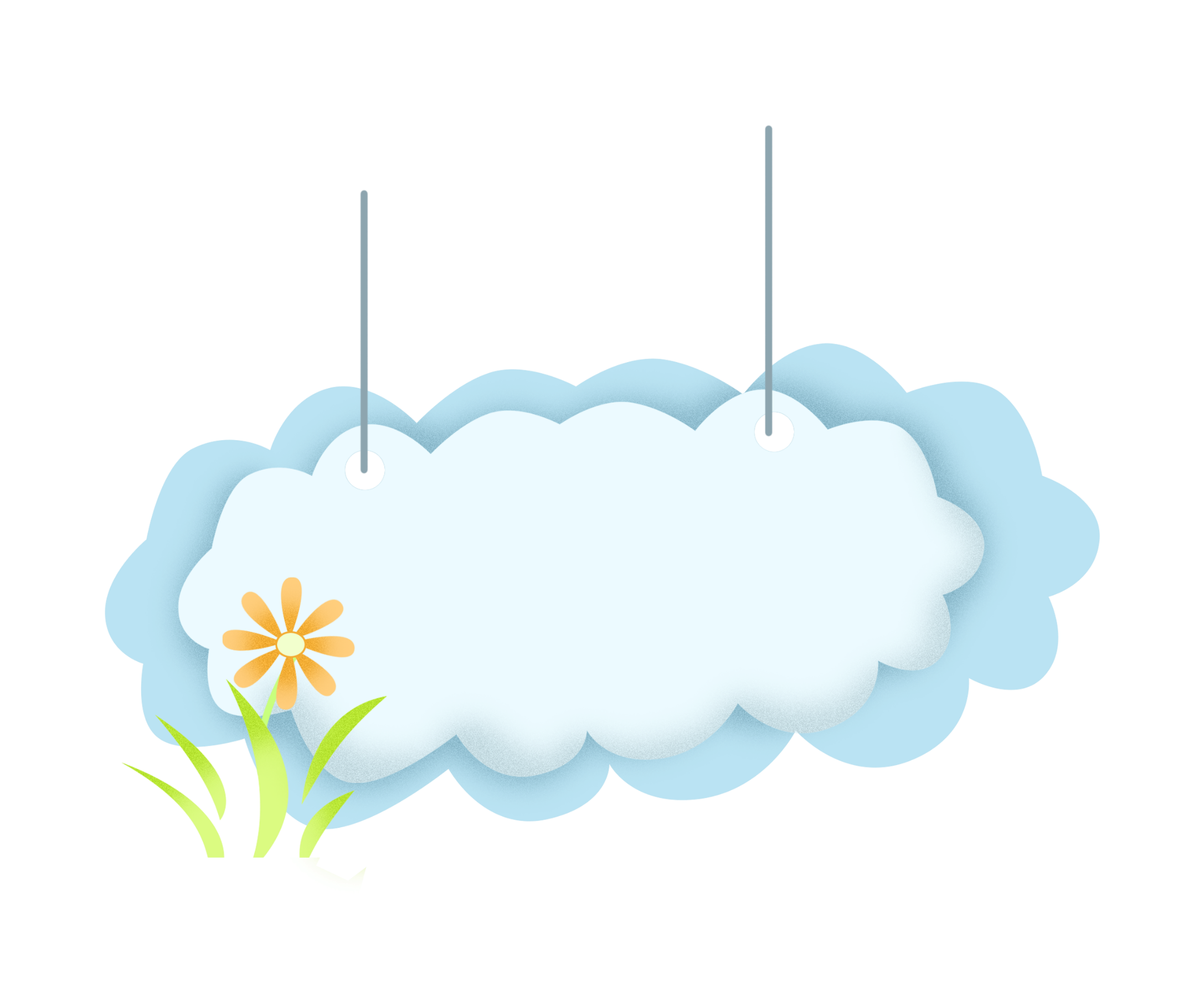 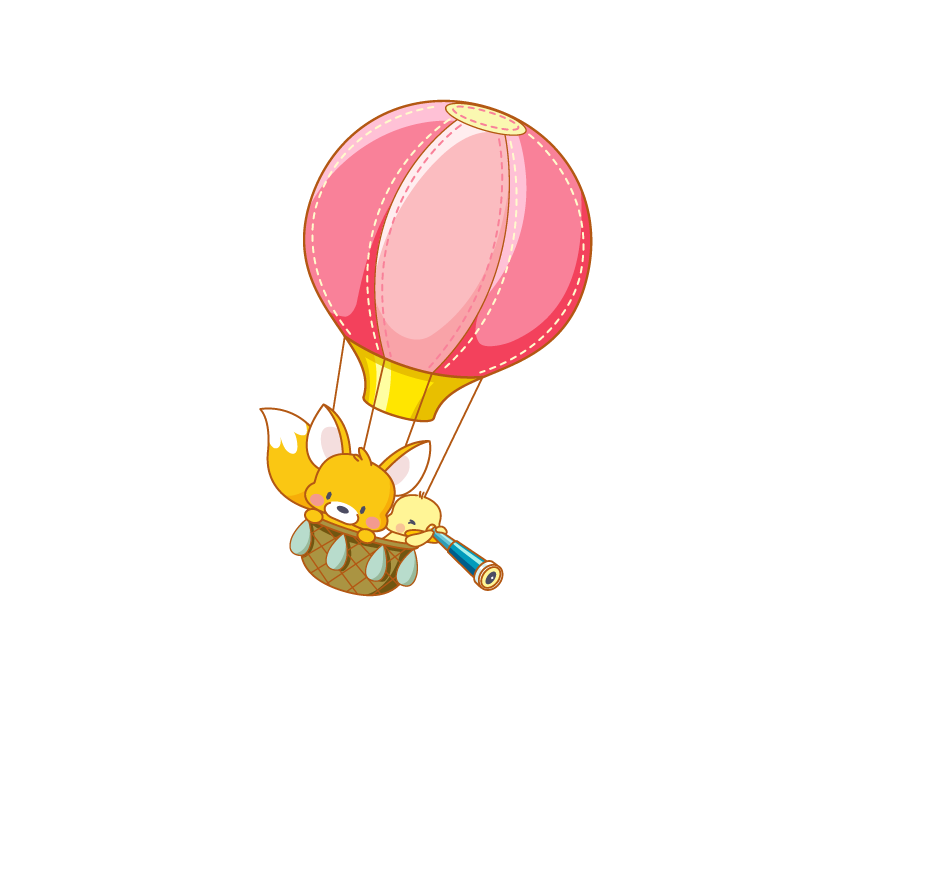 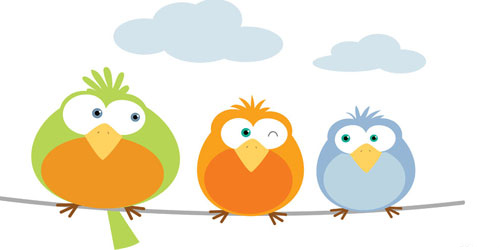 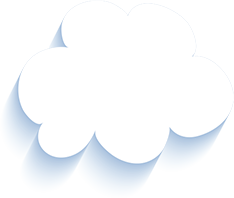 Tạm biệt và hẹn gặp lại 
các con vào những tiết học sau!
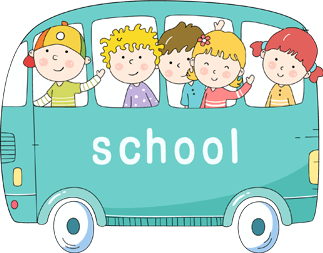 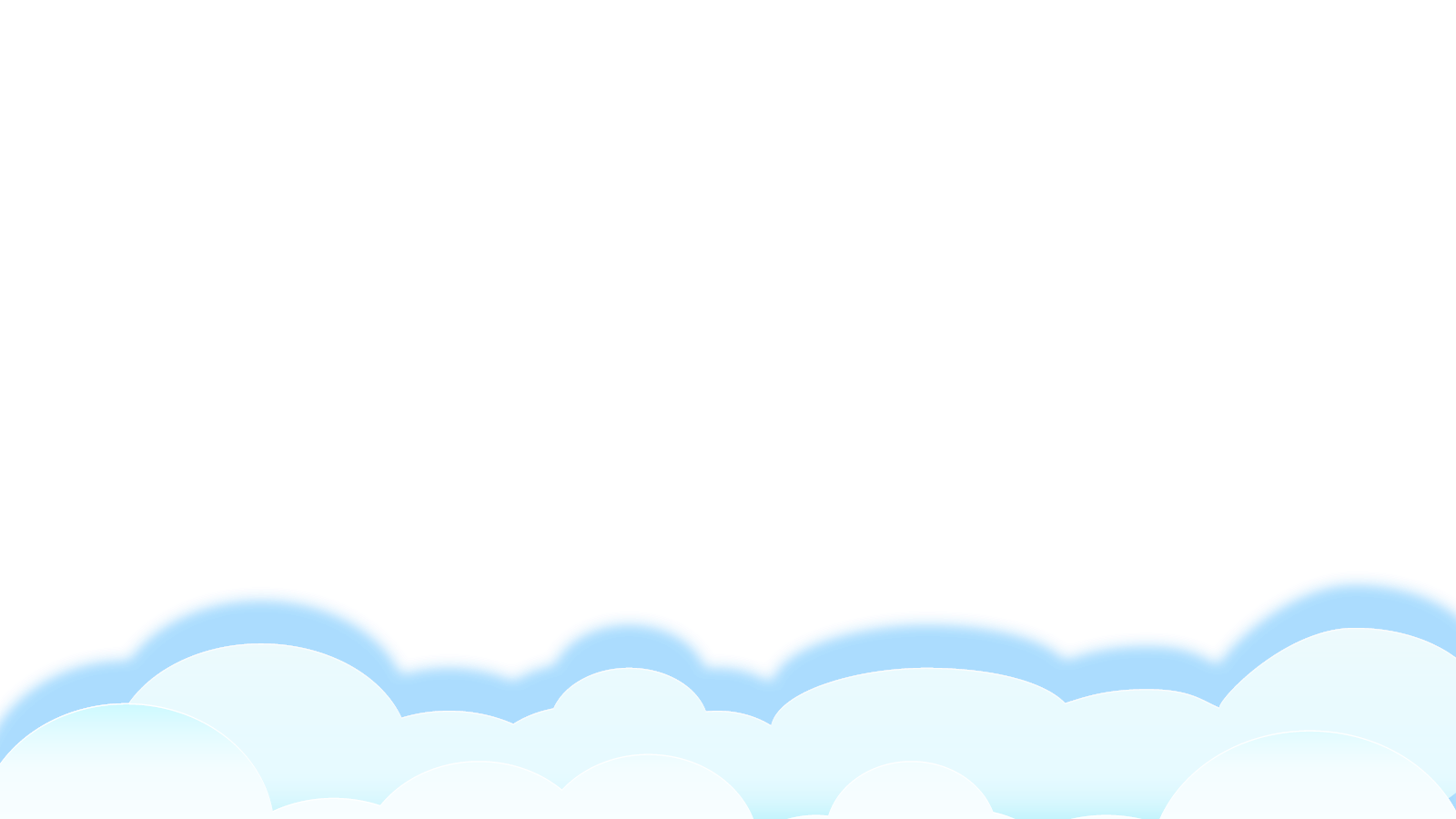